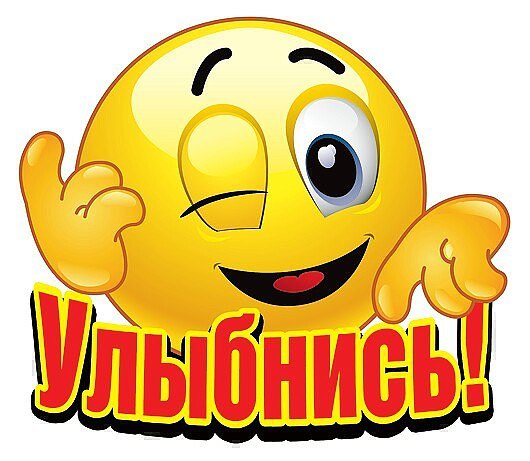 Информатика
которые занимаются выращиванием
самостоятельная часть речи,
наука,
Глагол
«что делать?», «что сделать?» и т.д.
Земледельцы
люди,
и отвечающая на вопросы
хранения и обработка информации
обозначающая действие
занимающаяся изучением всевозможных способов передачи,
сельскохозяйственных культур
с помощью компьютера
Информатика – это наука, занимающаяся изучением всевозможных способов передачи, хранения и обработки информации с помощью компьютера.
Глагол – это самостоятельная часть речи, обозначающая действие и отвечающая на вопросы «что делать?», «что сделать?» и т.д.
Земледельцы – это люди, которые занимаются выращиванием сельскохозяйственных культур
Информатика
которые занимаются выращиванием
самостоятельная часть речи,
наука,
Глагол
«что делать?», «что сделать?» и т.д.
Земледельцы
люди,
и отвечающая на вопросы
хранения и обработка информации
обозначающая действие
занимающаяся изучением всевозможных способов передачи,
сельскохозяйственных культур
с помощью компьютера
Нас окружают множество объектов и каждый из них имеет определенные признаки (определения). Но мы обычно не называем эти признаки, а объектам даем ЧТО?
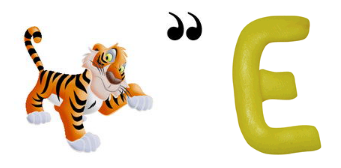 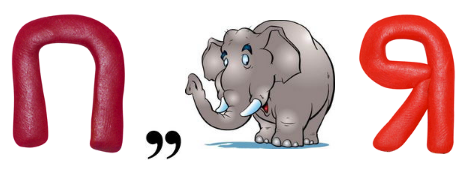 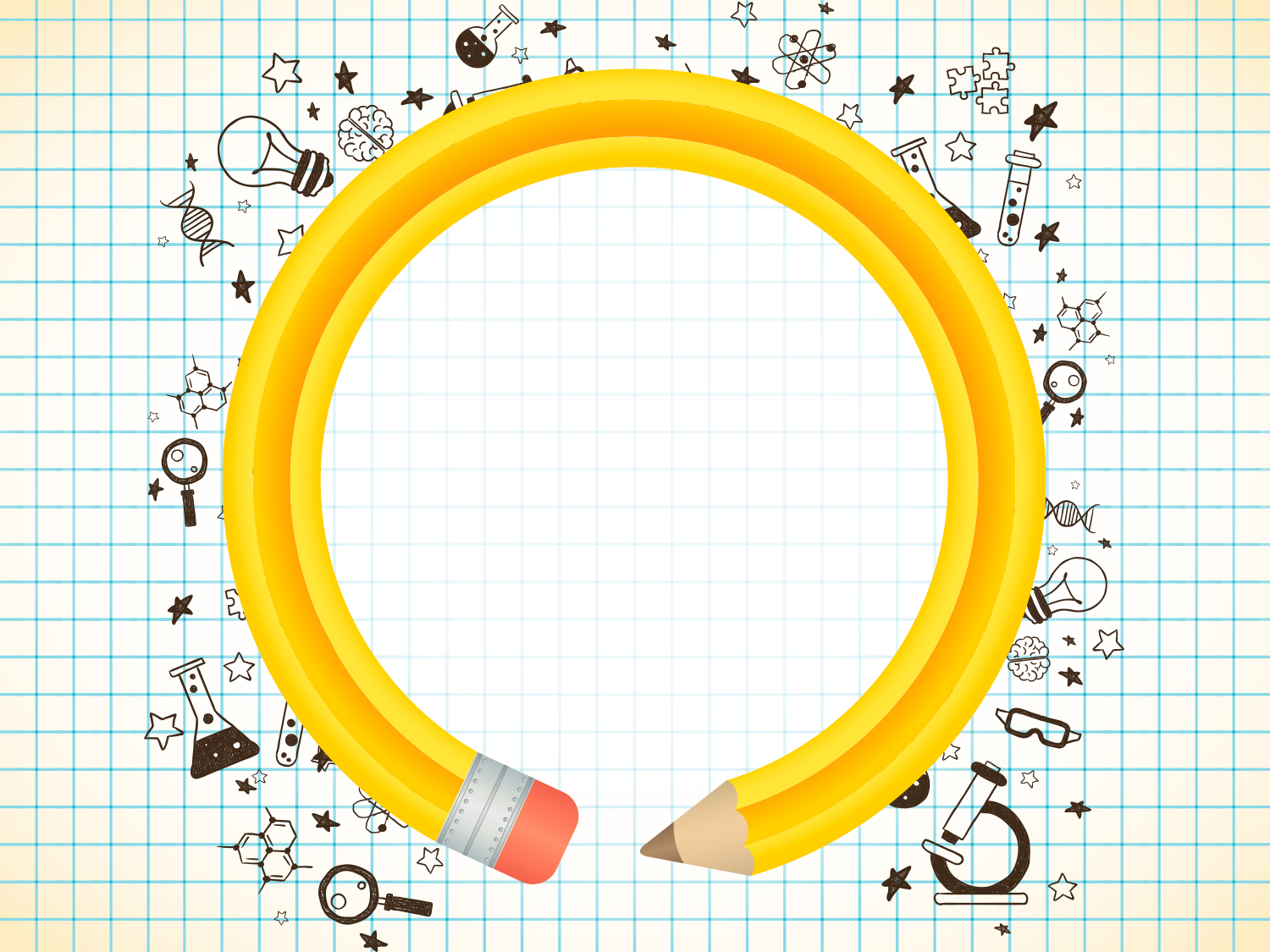 ПОНЯТИЕ
Тогда на уроке мы займемся исследованием ПОНЯТИЕ и ответим на вопрос: 

Как образуются понятия? 

Как возникают признаки понятия?
ЦЕЛЬ  УРОКА:  _________________________________________
Как образуются понятия?
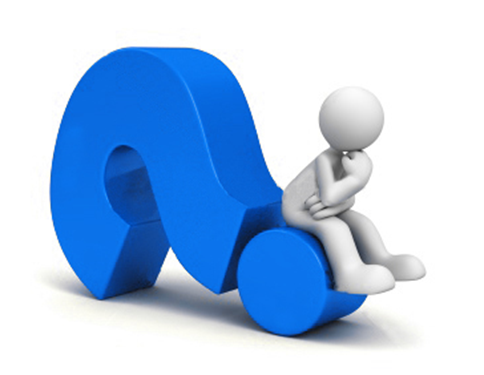 Рассмотрим логические приемы формирования
 понятий
4
Определим существенные признаки объектов понятий
Оценим свою работу
1
6
2
Исследуем основную конструкцию признаков понятия
Ответим на вопрос: 
Какие формы может принимать понятие?
3
5
Закрепим действия с понятиями на практике
ПЛАН
Максимальное количество баллов, которые вы сможете набрать = 8
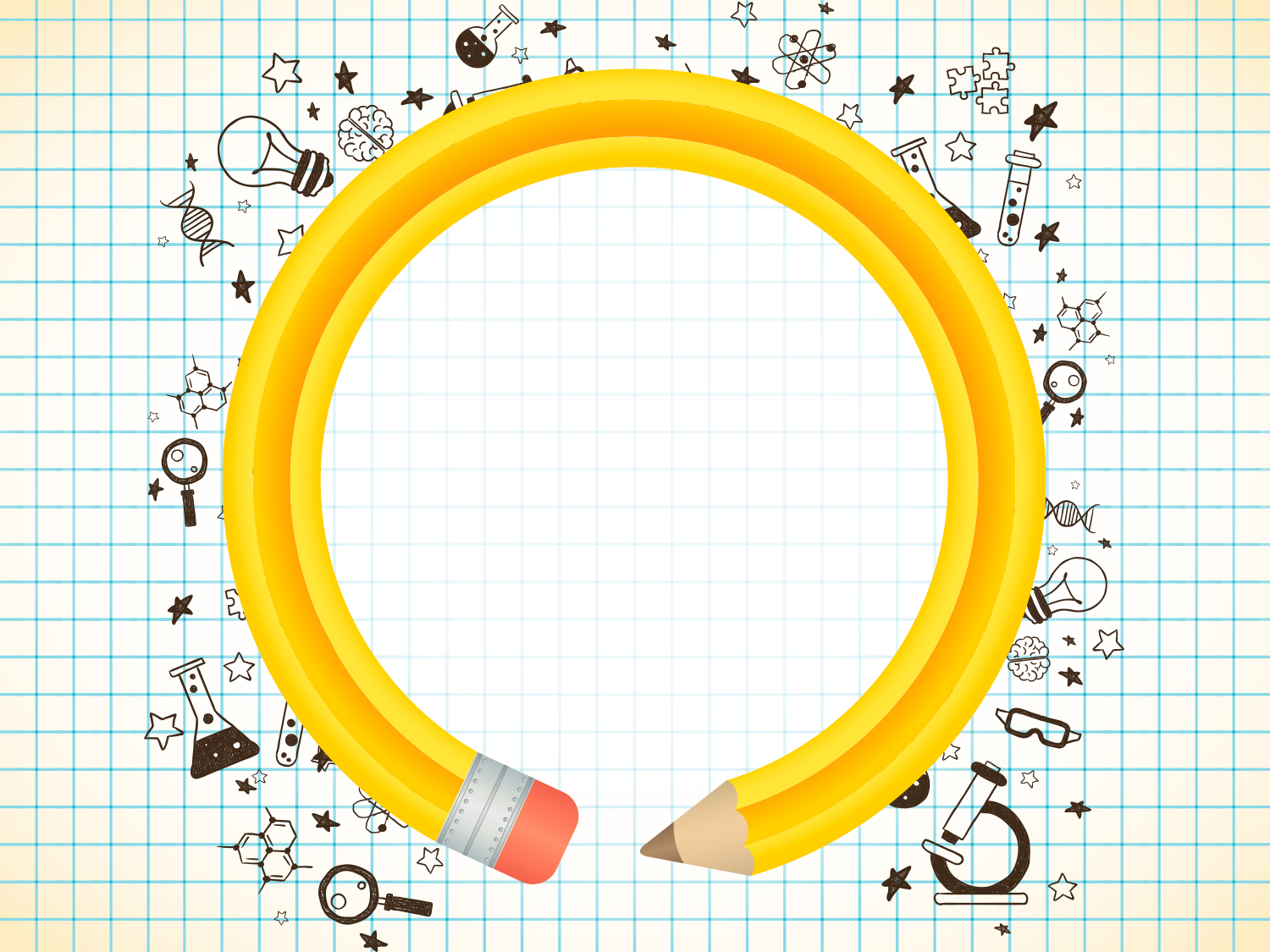 1. Определим существенные признаки объектов понятий
Давайте прочитаем текст и определим, о каком понятии идет речь. Что оно означает и какими признаками оно характеризуется
Кажется, я слышу чей-то разговор:
- Это чужие, скорее принеси лук. Неизвестно ещё, зачем они оказались в нашем царстве.
- Хорошо, я мигом.
- Что ты мне принёс?
- Я принёс тебе лук. Ты же просил лук!
- Лук, лук… Я просил тебя принести лук со стрелами, а не луковицу с огорода. Всё, мы пропали: они направляются сюда
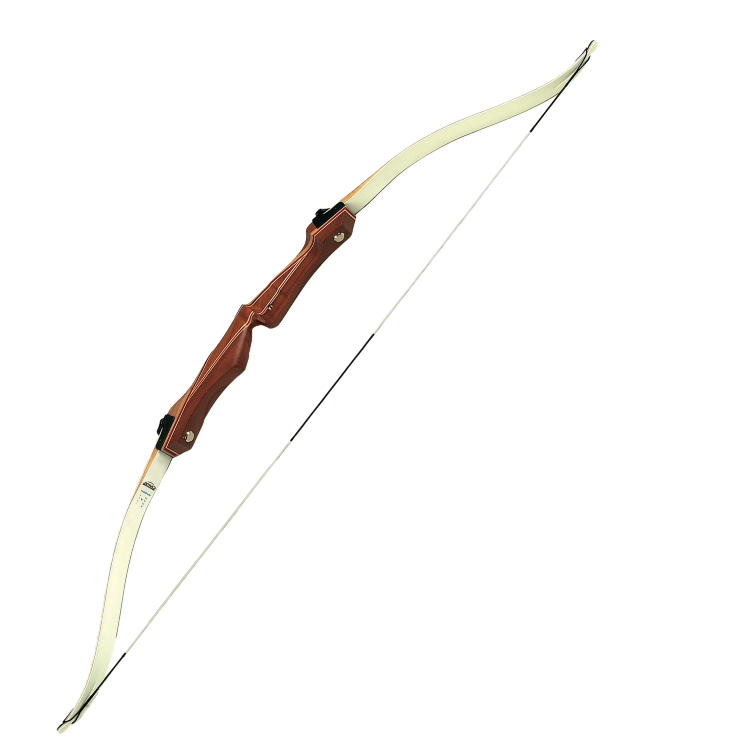 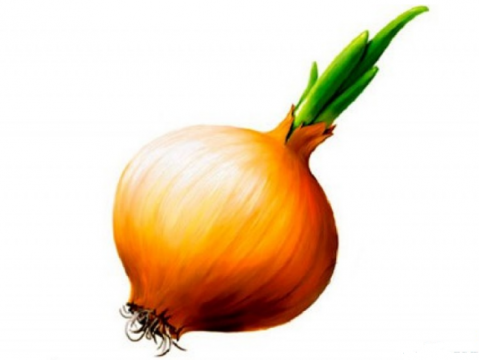 Лук – это растение
Лук – это орудие для стрельбы
Они говорили о разных по значению и признакам словах
Давайте прочитаем текст и определим, о каком понятии идет речь. Что оно означает и какими признаками оно характеризуется
Норка вылезла из норки
И пошла к знакомой норке.
В нору норкину вошла,
Норку в норке не нашла.
Если норки нет уж в норке
Может, норка возле норки?
Нет нигде.
Пропал и след.
Норка-здесь,
А норки нет!
Норка (от «нора») - временное или постоянное убежище, создаваемое животными в почве
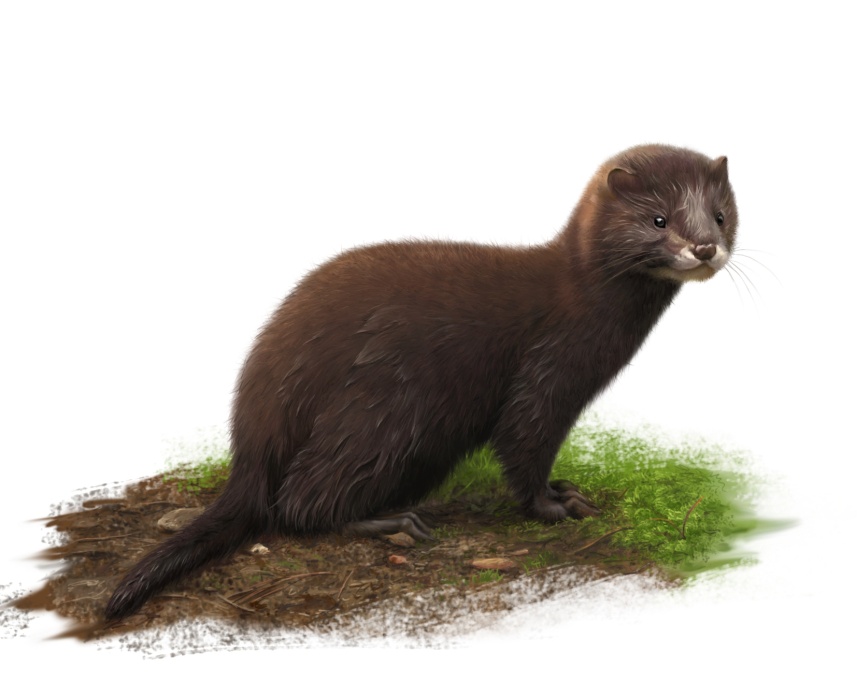 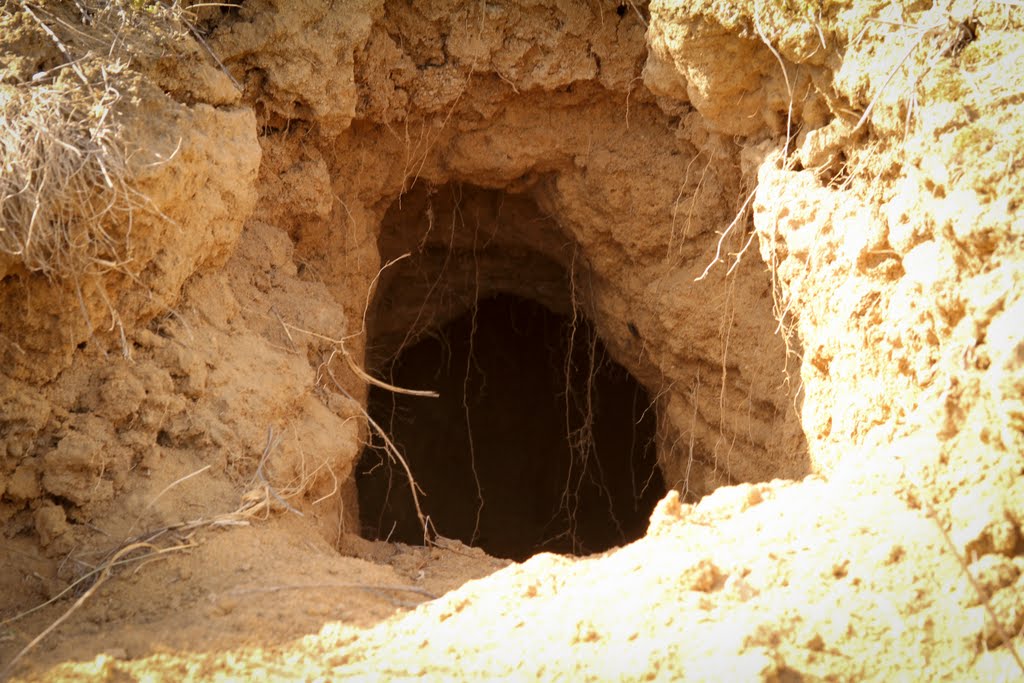 Норка – 
хищное млекопитающее
Они говорили о разных по значению и признакам словах
Что мы можем сказать о значениях слов  -  ОМОНИМАХ с точки зрения понятия.

 Как они образуются? Сделайте вывод
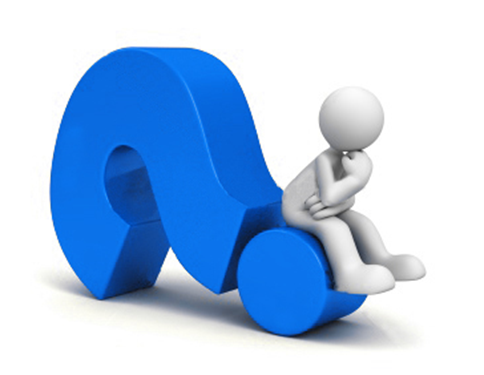 Уберите лишнее слово
Летчик, пилот, самолет

Конь, лошадь, степь

Битва, солдат, сражение

Отважный, трусливый, мужественный
Уберите лишнее слово
Летчик, пилот

Конь, лошадь

Битва, сражение

Отважный, мужественный
ПРОФЕССИЯ
Одно и тоже животное
ВОЕННЫЕ ДЕЙСТВИЯ
Характеристика солдата
С точки зрения русского языка, это слова какие?
Что мы можем сказать о значениях слов  -  СИНОНИМАХ с точки зрения понятия.

 Как они образуются? Сделайте вывод
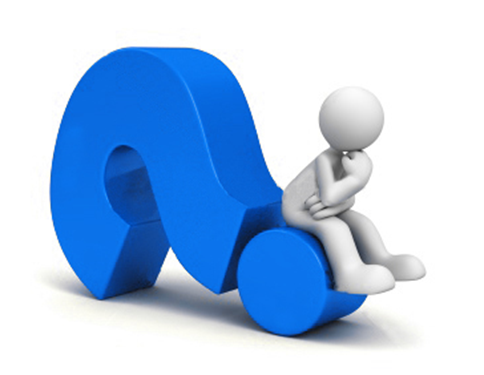 Выделите существенные признаки следующих понятий:



Тетрадь

Рабочая тетрадь

Компьютер

Персональный компьютер
Тетрадь это предмет для произведения записей, состоящий из скреплённых листов белой бумаги.

Рабочая тетрадь это предмет для произведения записей, состоящий из скреплённых листов белой бумаги.

Компьютер это устройство, которое выполняет четко определенную, заданную последовательность операций

Персональный компьютер это устройство, которое выполняет четко определенную, заданную последовательность операций
Как вы думаете, может ли понятие состоять как из одного, так и из нескольких слов?
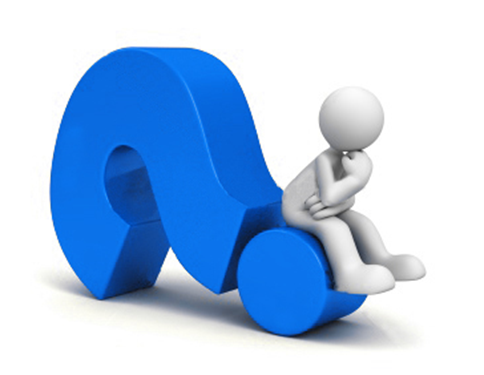 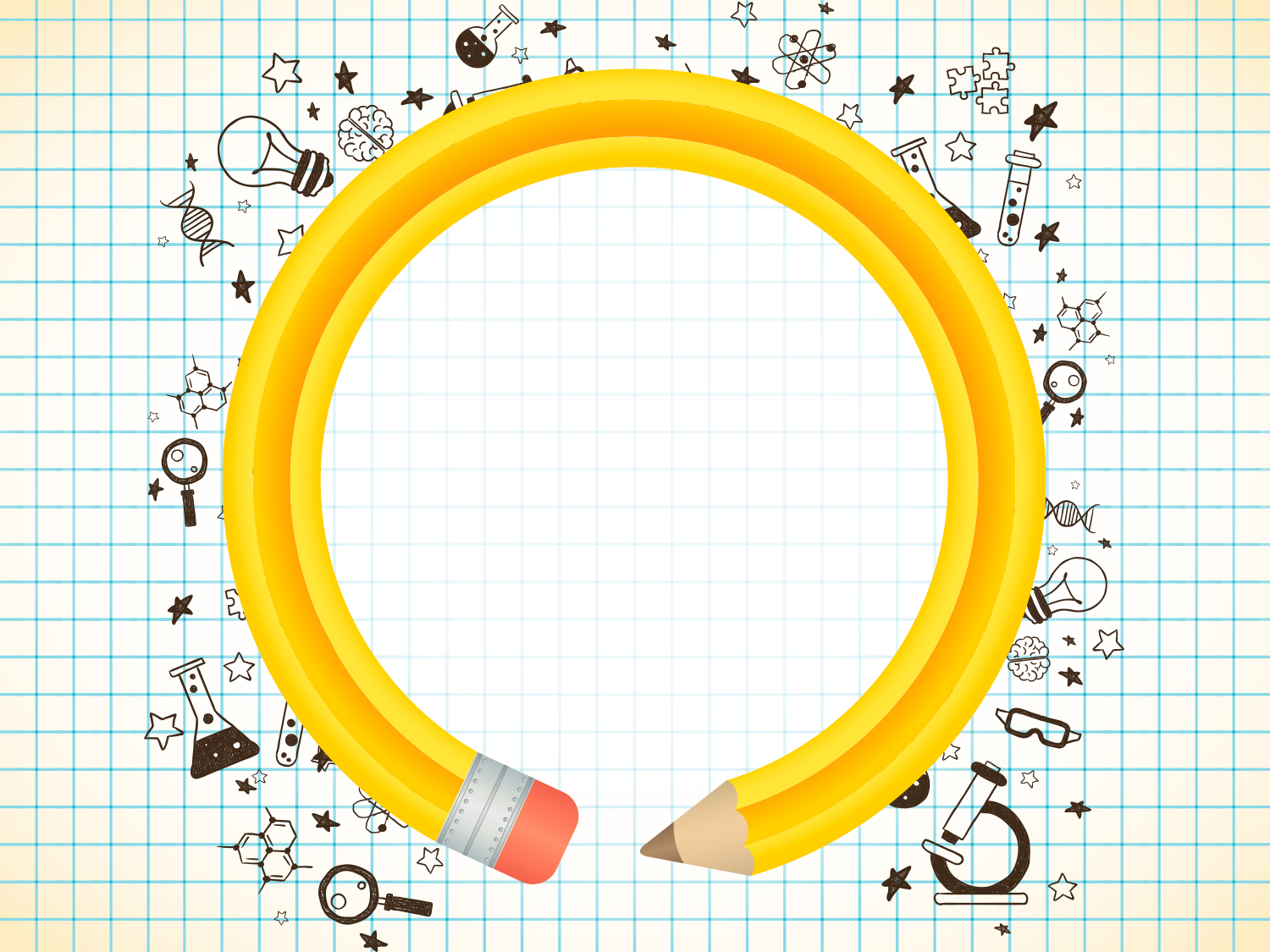 2. Основная  конструкция признаков понятия
Давайте исследуем основную конструкцию признаков понятия
Рассмотрим понятие ТИГР и сравним его со схемой
Видовое понятие = родовое понятие + видовое отличие
ТИГР – вид хищных млекопитающих семейства кошачьих, имеющий оранжево-белую окраску с черными полосками.
Как вы думаете в нашем определении, что есть что
ВИДОВОЕ ПОНЯТИЕ:
РОДОВОЕ ПОНЯТИЕ:
ВИДОВОЕ ОТЛИЧИЕ:
Какой можно сделать вывод о создании определения понятия
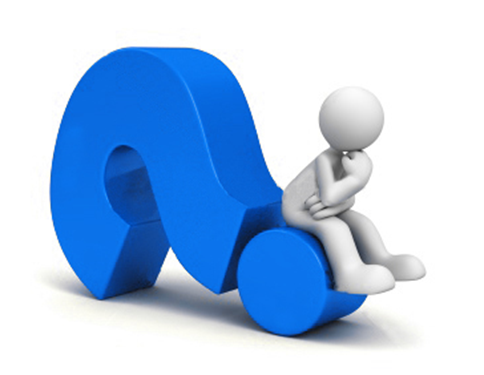 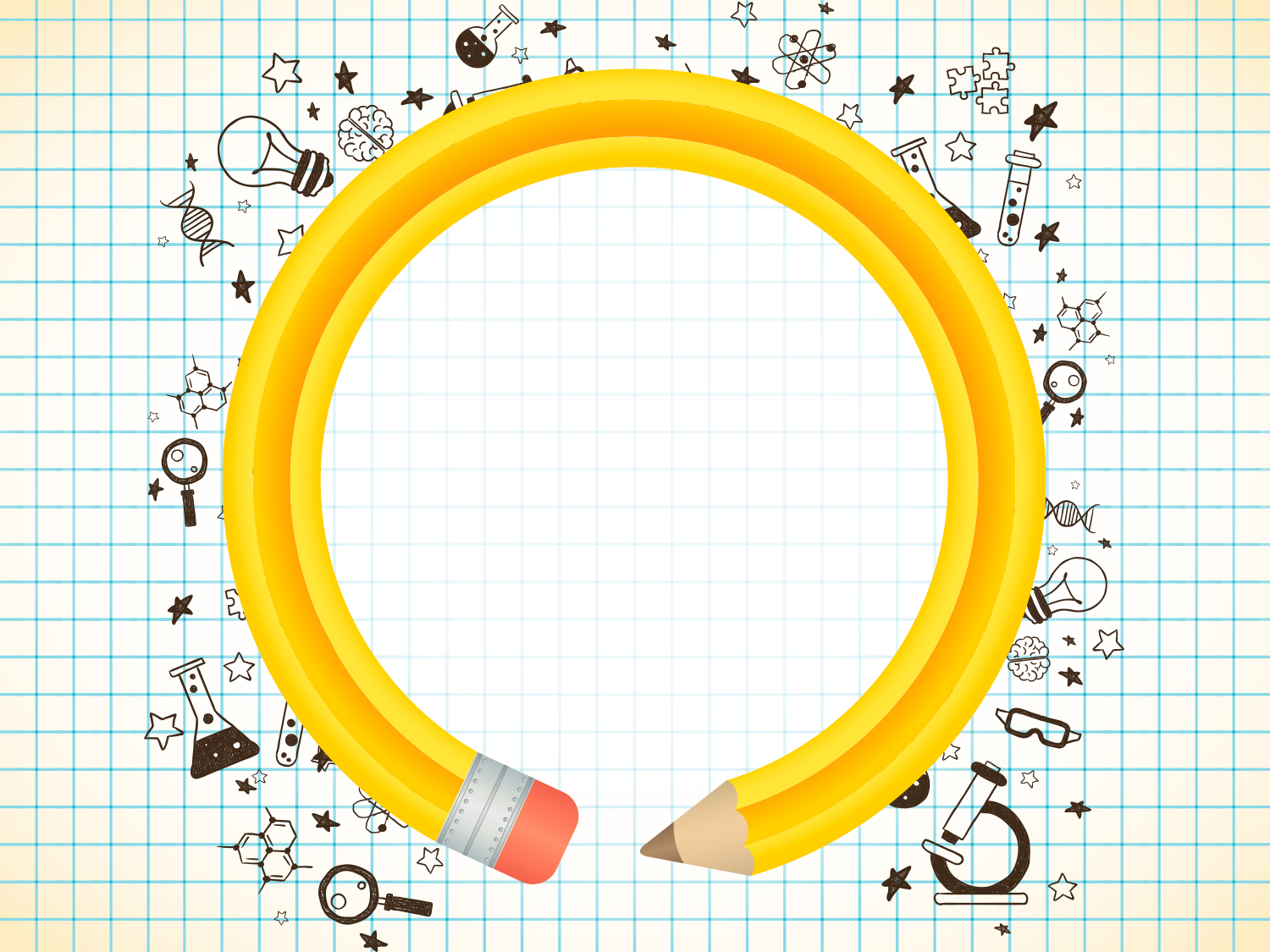 3. Какие формы может принимать понятие?
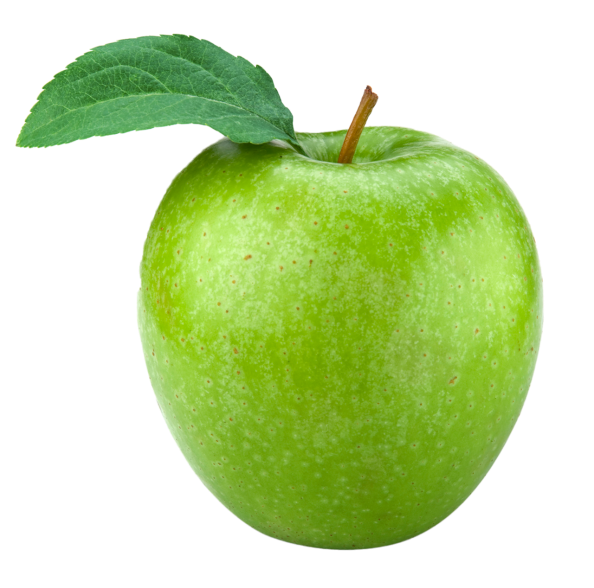 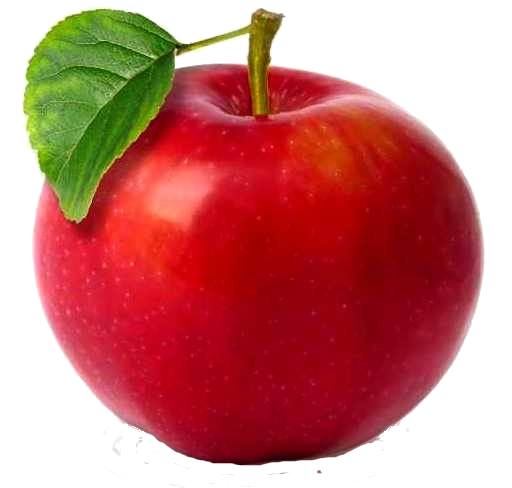 Где вы сейчас выстраивали логическую цепочку, когда рассуждали о яблоке?

 На бумаге

 Мы проговаривали рассуждения в слух 

 Мы думали, рассуждали в мыслях
Так почему мы поняли друг друга?
Мышление – это наивысшая ступень человеческого понятия. 

Значит,  понятие это форма мышления, которая отражает существенные признаки объекта
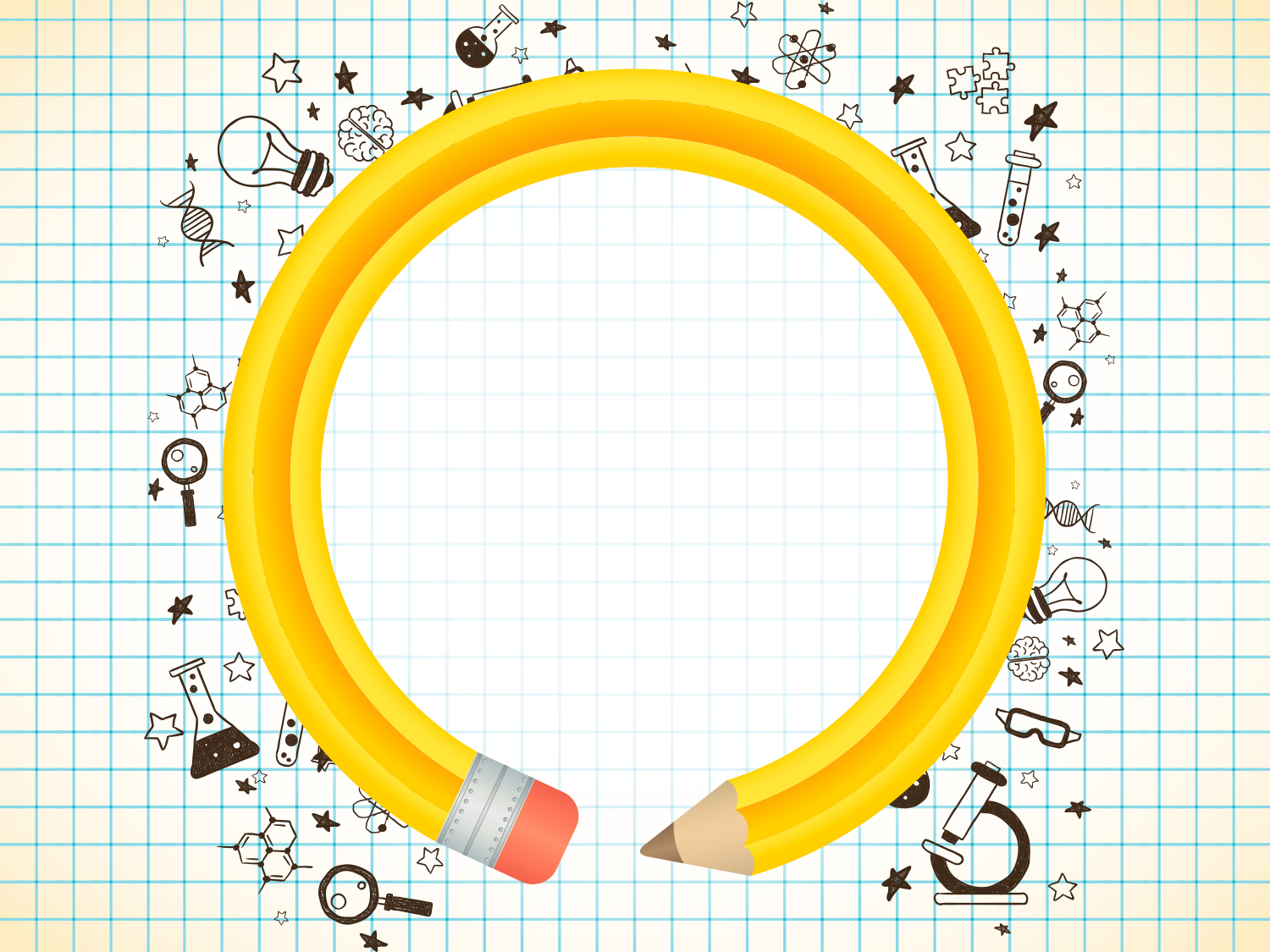 4. Как образуются понятия при помощи логических приемов?
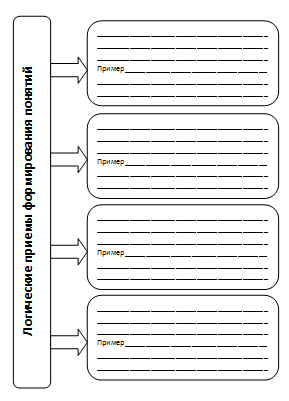 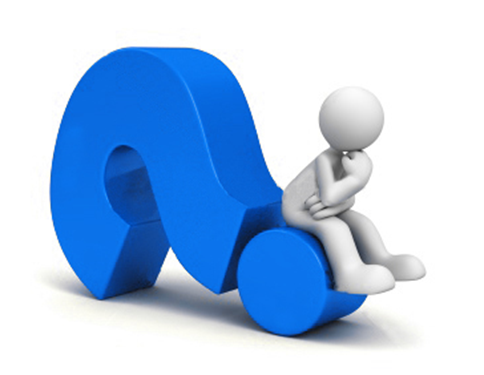 Вы готовы ответить на вопрос: 
Как образуются понятия?
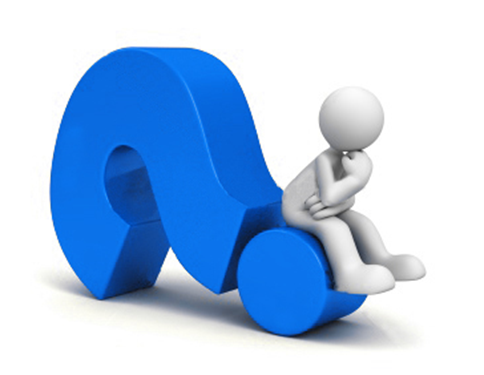 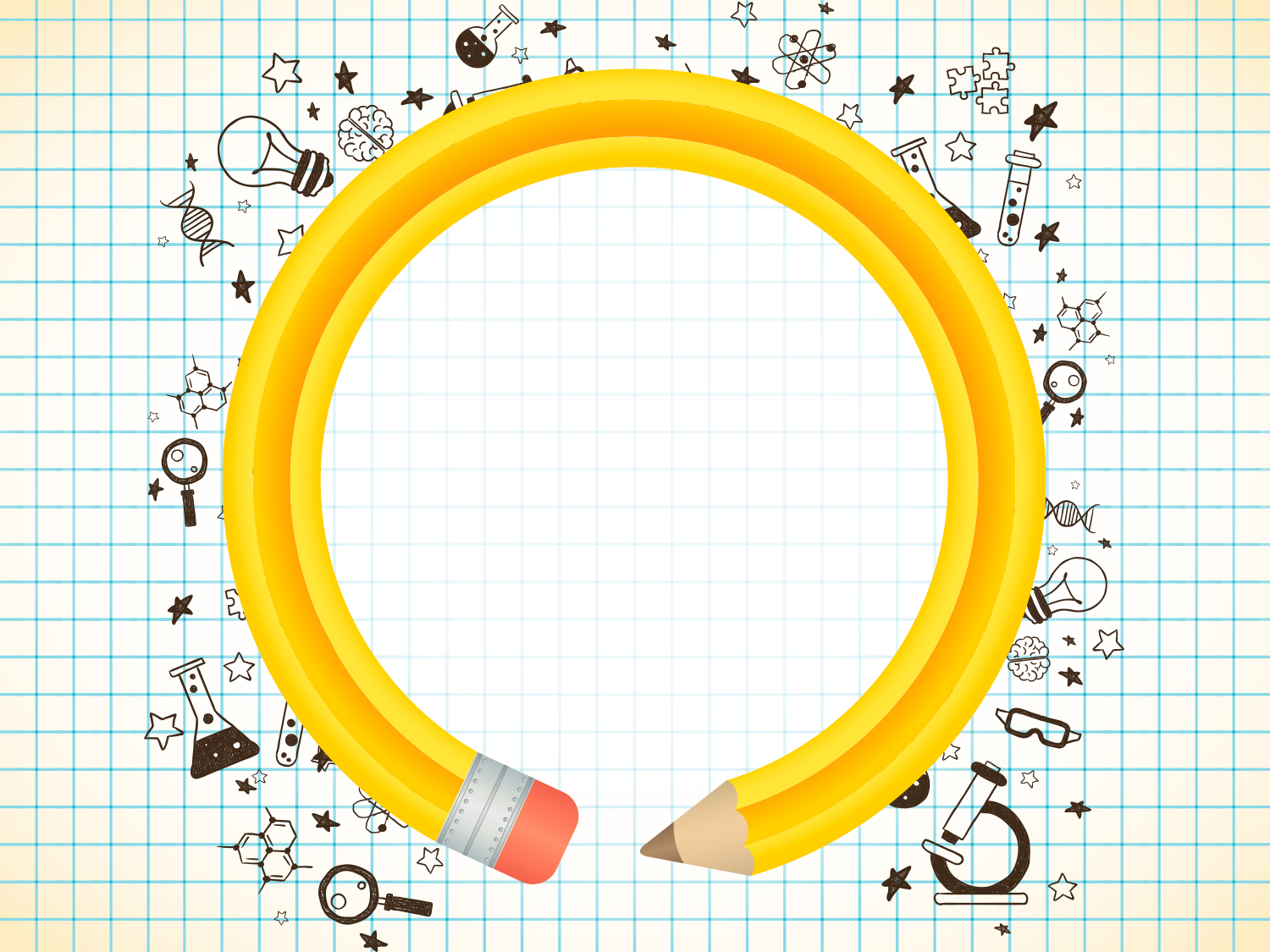 5. Исследуем понятия на практике
Давайте подведем итог нашего исследования, вставив пропущенные слова:
В _______________ отражается совокупность существенных признаков отдельного объекта или класса однородных объектов.
Каждый из объектов можно описать с помощью ____________, которые должно состоять как из ______________ понятия,  так и _____________ отличия. Существуют слова _____________, имеющие различные значения, выражающие разные понятия, но одинаково звучащие. Так же существуют слова _____________ выражающие одно и то же понятие, но звучащие различно.
____________, _____________, ______________ и ______________
являются основными логическими приемами формирования понятия. Понятия мы используем, когда думаем. Понятие – это форма _______________
Максимальное количество баллов, которые вы сможете набрать = 8
РЕФЛЕКСИЯ
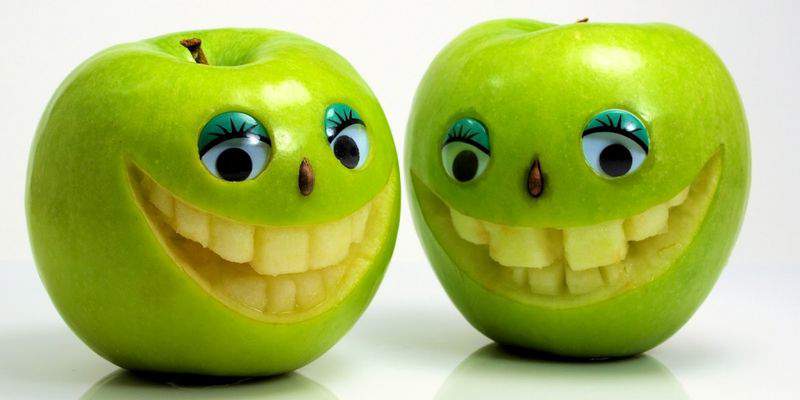 СПАСИБО ЗА УРОК!